Secure Pairing of Wireless Devices by Multiple Antenna Diversity
Liang Cai
University of California, Davis
Joint work with Kai Zeng, Hao Chen, Prasant Mohapatra
Ubiquitous Wireless Devices
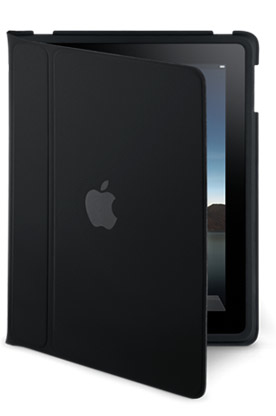 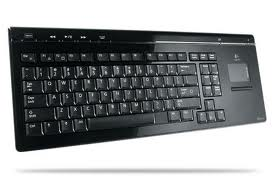 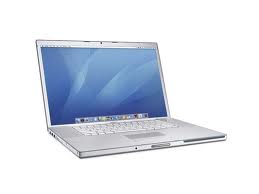 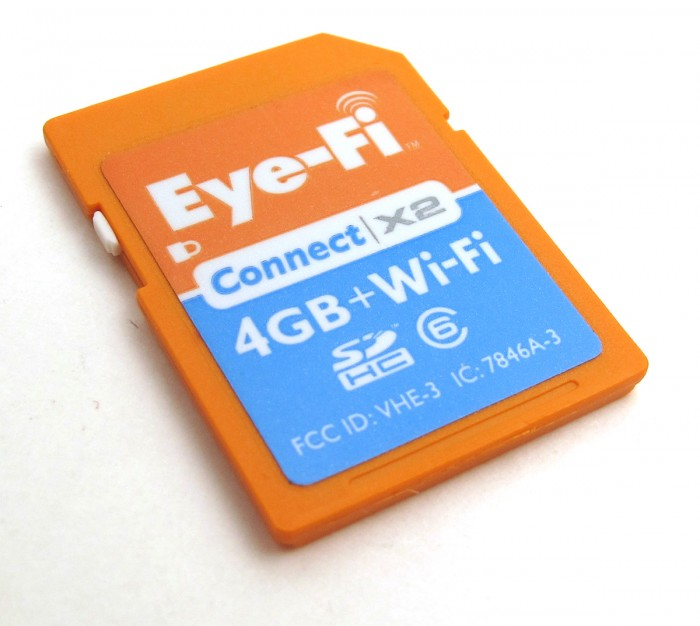 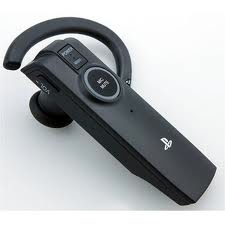 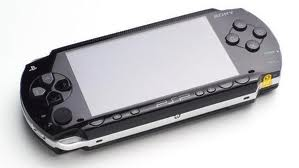 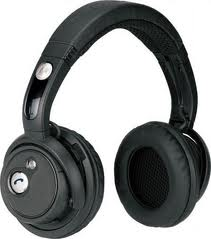 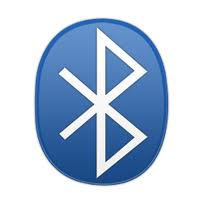 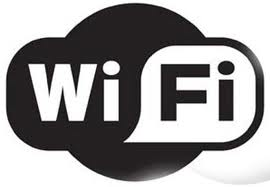 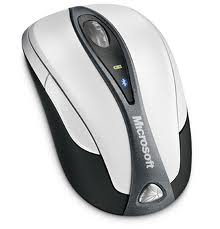 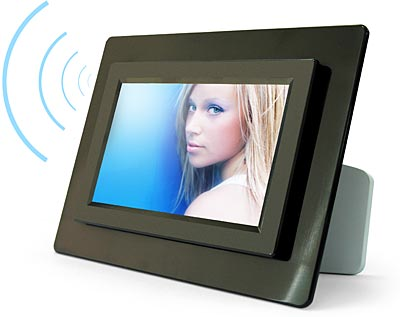 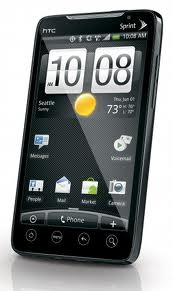 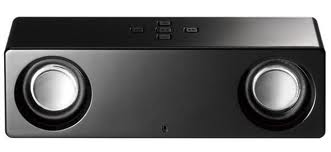 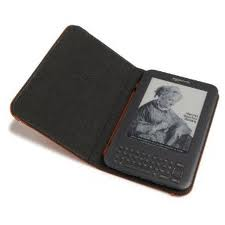 Most of these devices require ad-hoc connections!
2
Wi-Fi Direct
Allows peer-to-peer Wi-Fi connection (without AP)
Requires no new hardware
Specification and certified devices are coming soon
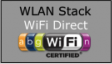 3
Secure Device Pairing
Bootstrap secure communication between two devices.
Common approach: shared PIN code
Problems
Many devices have no keyboard (so they hardcode secrets)
Potential user error and vulnerability
Solution: using out-of-band (OOB) channels
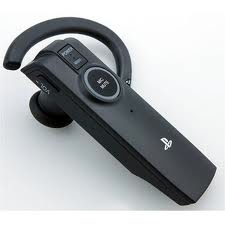 4
[Speaker Notes: OOB approaches and Proximity based approaches has an obvious overlap.]
Visual Channel (Seeing is Believing)
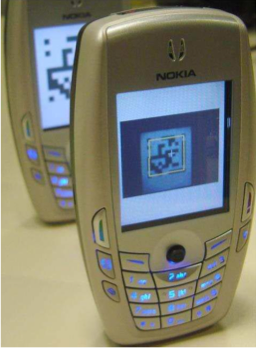 5
[Speaker Notes: Refer wiki and the paper (Serial Hook-ups: A Comparative Usability Study of Secure Device Pairing Methods) for a brief description of the above schemes.]
Acoustic Channel (Loud and Clear)
6
Motion Channel (Shake well before use)
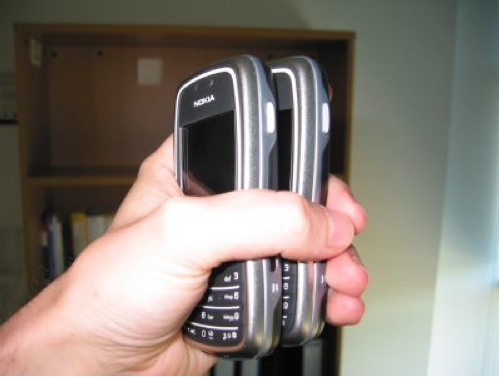 7
Limitations of OOB Channels
OOB channels are not ubiquitous on all devices
Some OOB channels are vulnerable to attacks (Halevi etc. CCS ’10)
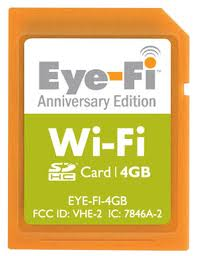 8
[Speaker Notes: OOB approaches and Proximity based approaches has an obvious overlap.]
Desirable Device Pairing Scheme
Use no out-of-band channel
Does NOT require the user to
Enter secrets (simplify user tasks), or
Verify secrets (avoid user mistakes)
9
Our scheme: Good Neighbor
Use the wireless channel
Securely pair devices based on proximity
10
Why not using Distance-bounding Protocols
Cryptographic protocol that allows verifier V to establish an upper bound on physical distance to a prover P.

Based on the fact that electro-magnetic waves travel nearly at the speed of light, but cannot travel faster
Rely on a rapid bit exchange and require precise clocks to measure light-speed messages
11
Threat model
Attackers can
Have powerful antennas
Have exact copies of the pairing devices
Know the exact location of the pairing devices 
Attackers can NOT
Come in close proximity of the receiver (Eg. less than 1m).
Compromise the pairing devices. 
Jam the channel
12
Naïve Approach: Inferring proximity by RSS
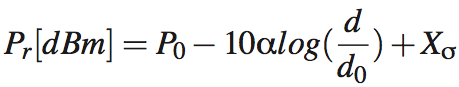 d = d1
d = d2
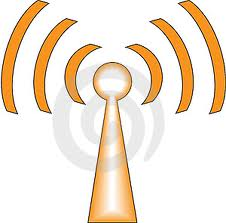 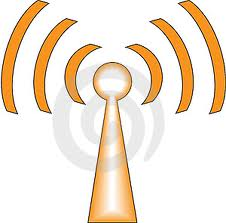 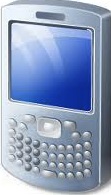 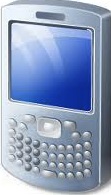 Sender
Receiver
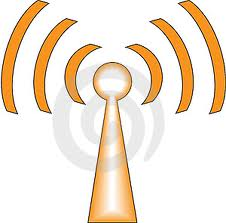 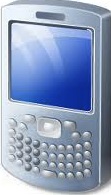 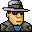 Changing P0
13
Improvement: Inferring proximity by RSS ratio
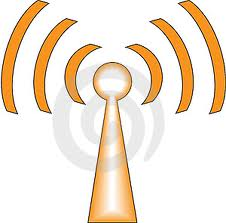 L
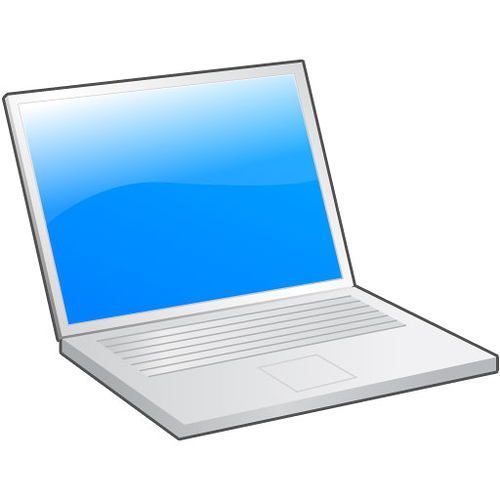 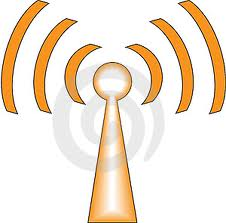 d1
d2
Ratio:
>>0
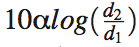 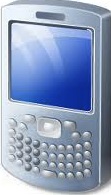 d’1
≈0
d’2
Ratio:
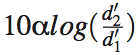 14
Antenna Diversity and IEEE 802.11n MIMO
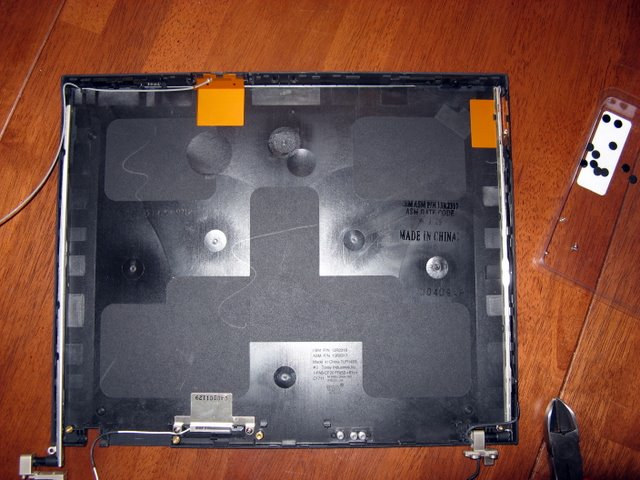 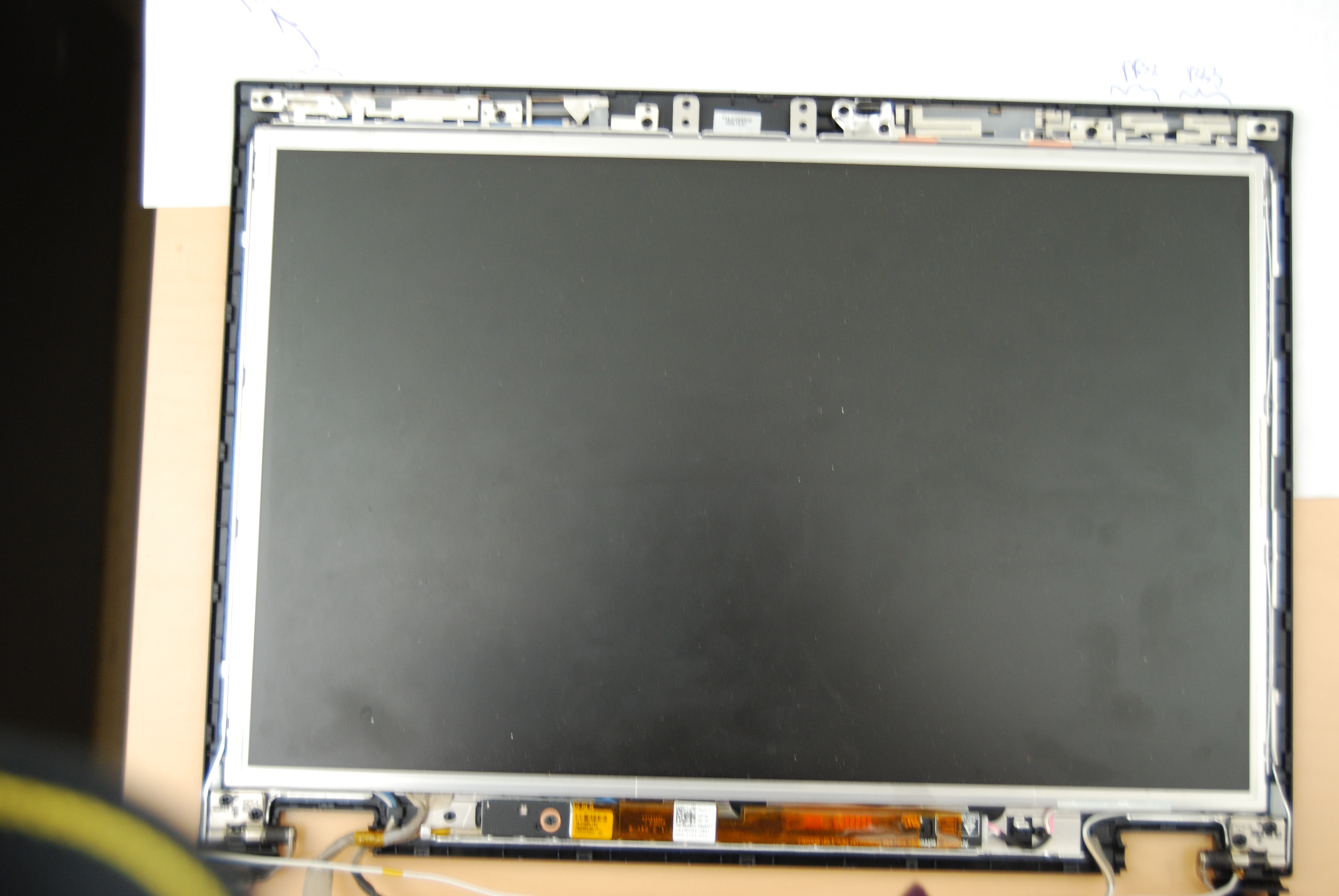 IBM T42P (Antennas diversity)
Dell e5400 (MIMO antennas)
Spatial diversity
Spatial multiplexing (From 54Mbps to 600 Mbps)
Spatial diversity: to improve the quality and reliability of a wireless link
15
Practical Problem: Unstable RSS Values
Problem:
RSS values may fluctuate
Solution:
Sender (S) sends a series of packets
Receiver (R) calculates the mean and deviation of the RSS values
16
Practical Problem: RSS saturation
Problem:
RSS value saturates when the signal is too strong or too weak.
Solution: (power probing)
S sends probing packets with different transmission power levels
R chooses the optimal power level that results in the largest RSS ratio
17
Practical Problem: Automatic Rate Adaptation
Problem: 
Inconsistent RSS values if the Automatic Rate Adaptation feature is enabled. 
Solution: 
Disable Automatic Rate Adaptation.
18
Final scheme
Move S close 
to A1 of R
R
S
A2
R
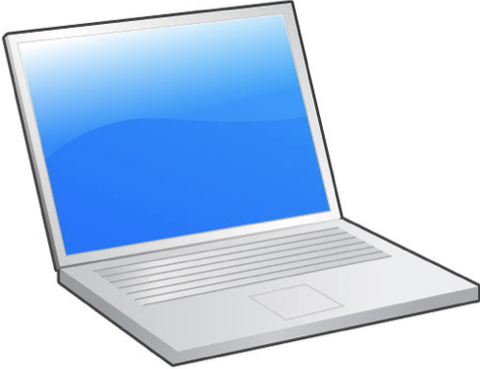 AuthRequest()
AuthResponse(KR)
Success()
PowerResponse(l)
PowerQuery(I,n)
S
RSSMeasure(EKR(k))
RSSMeasure(EKR(k))
Move S close 
to A2 of R
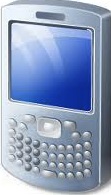 A1
19
Typical RSS ratio of successful device pairing
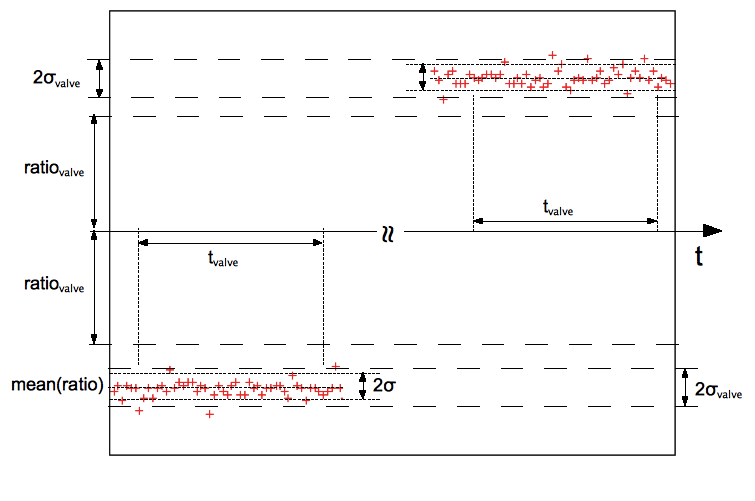 RSS ratio
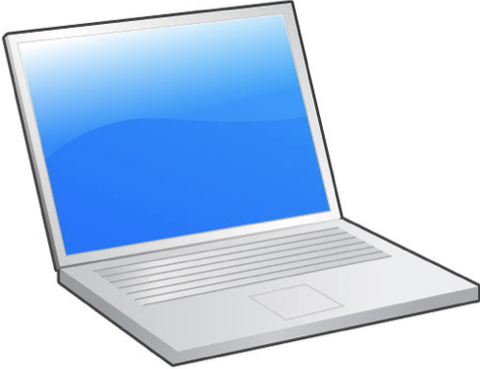 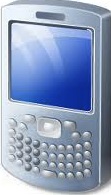 20
Antennas used in our experiments
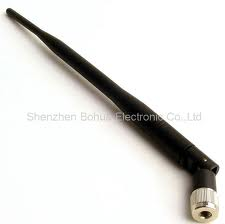 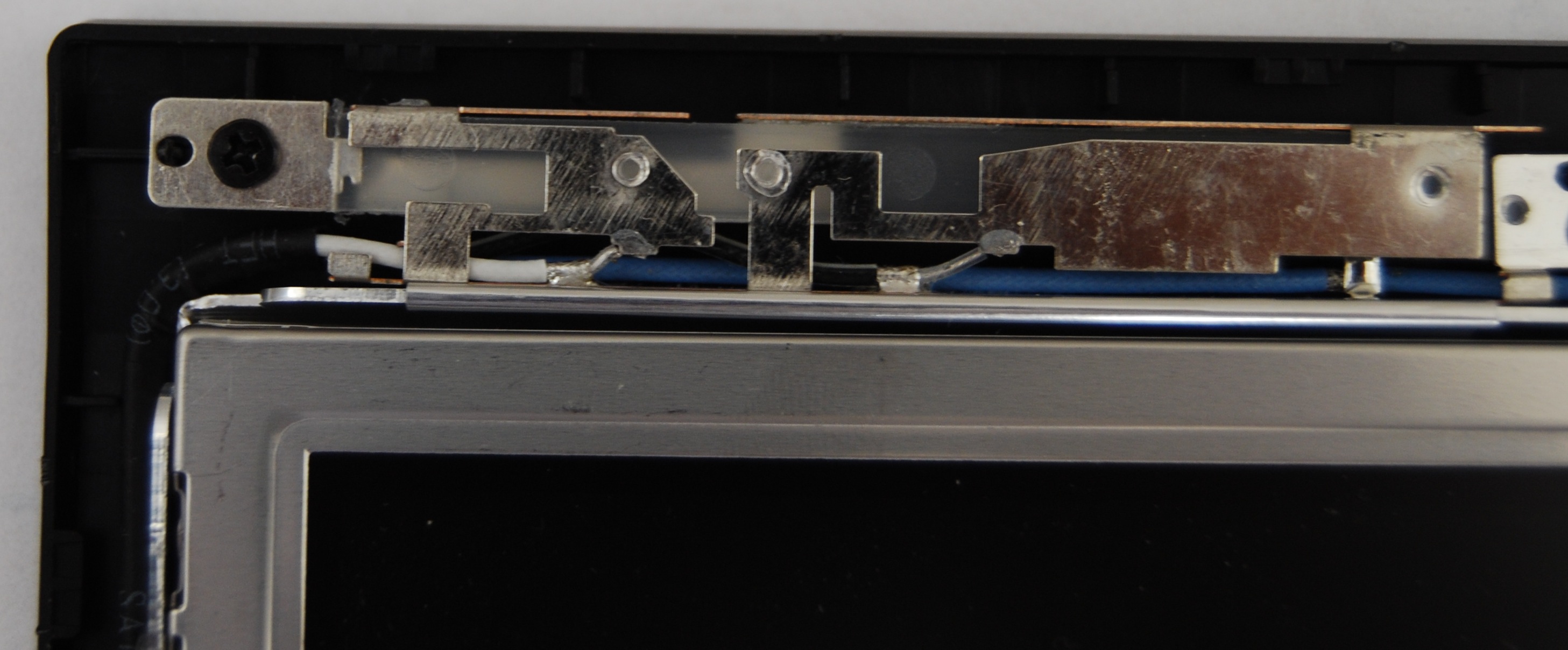 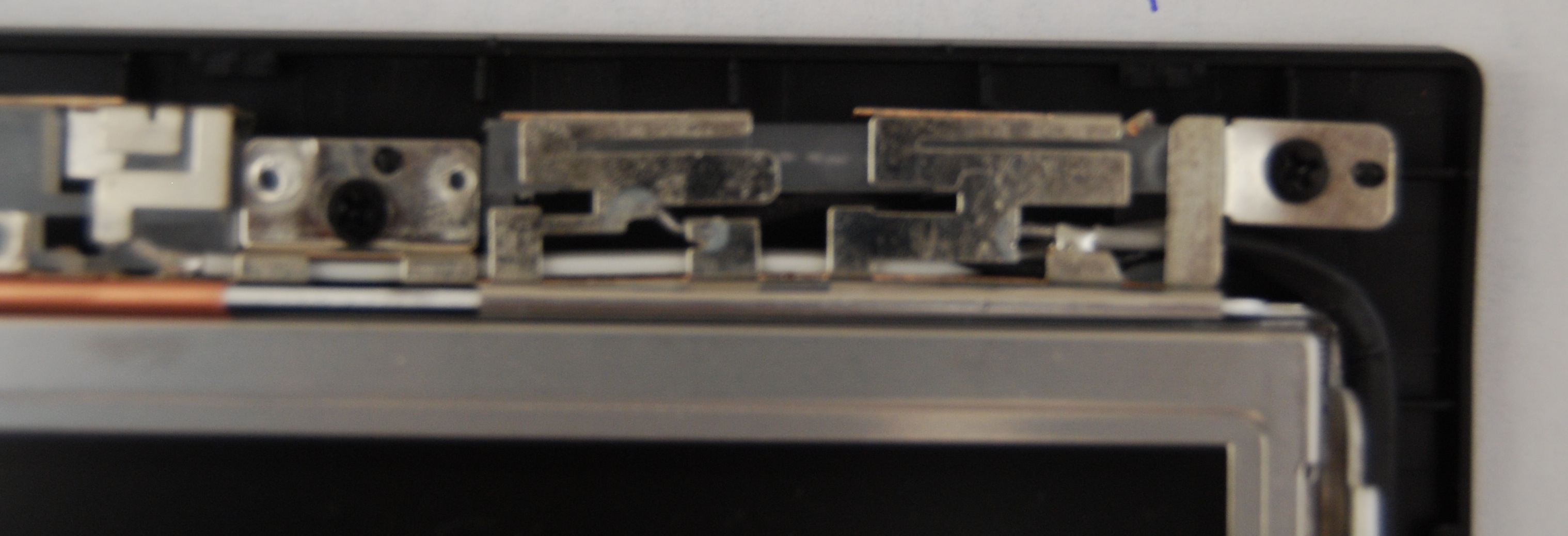 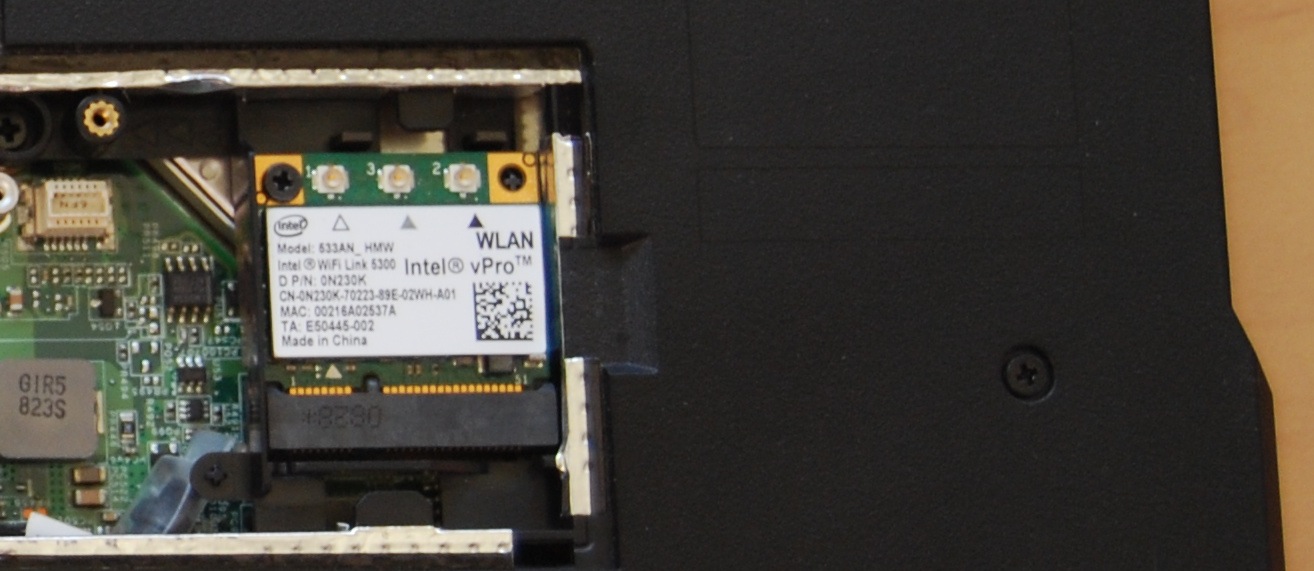 Type 4: Dipole antenna
Type 1: internal antennas for 
Dell E5400 laptop
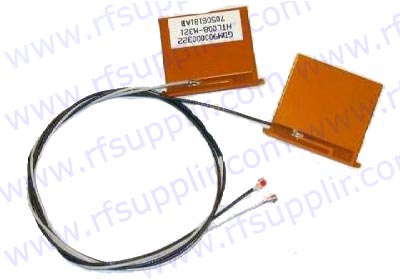 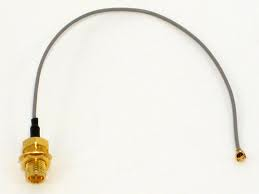 Type 2: antennas for laptop mini PCI cards
Type 3: RP-SMA (f) socket
21
Logarithmic relationship betweenRSS value and the sender-receiver distance
22
Linear relationship between RSSvalue and the transmission power
23
RSS saturation is observed when the distance decreases
24
Prototype
26cm
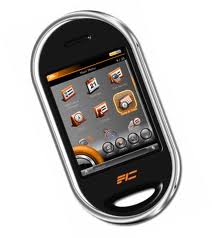 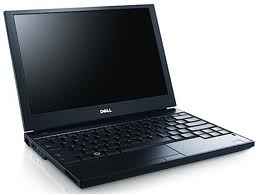 Receiver
Sender
Modify the driver to export RSS values seperately
Threshold setting:
rH = -rL = 11
σvalve =0.6
Tvalve = 1s
25
Video
26
Prototype
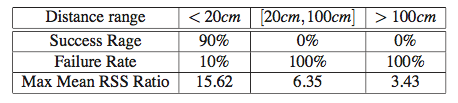 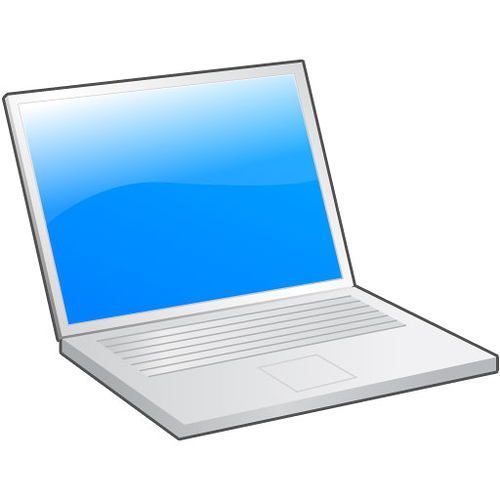 r<20cm
20cm<r<1m
r>1m
27
Potential Attack using Multipath Effect
Attacker may exploit multipath effect to find faraway locations that cause large RSS ratios
28
Mitigating with Frequency hopping
29
Potential Attack using Beam Forming
Risk: Attackers may form a beam of signal with an antenna array
Attackers need a very large antenna array (size of hundreds of meters when L=20cm, d>10m)
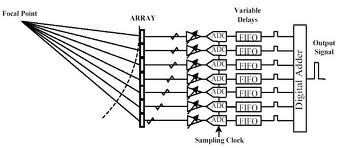 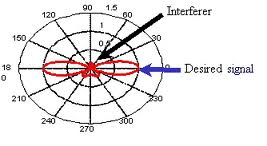 30
Future works
Mutual authentication
Apply our scheme to Bluetooth
Applications that requires Near Field Communication
31
Conclusion
A novel device-pairing scheme
Based on proximity
Requires no Out-of-Band Channel
Requires no user input or verification
32